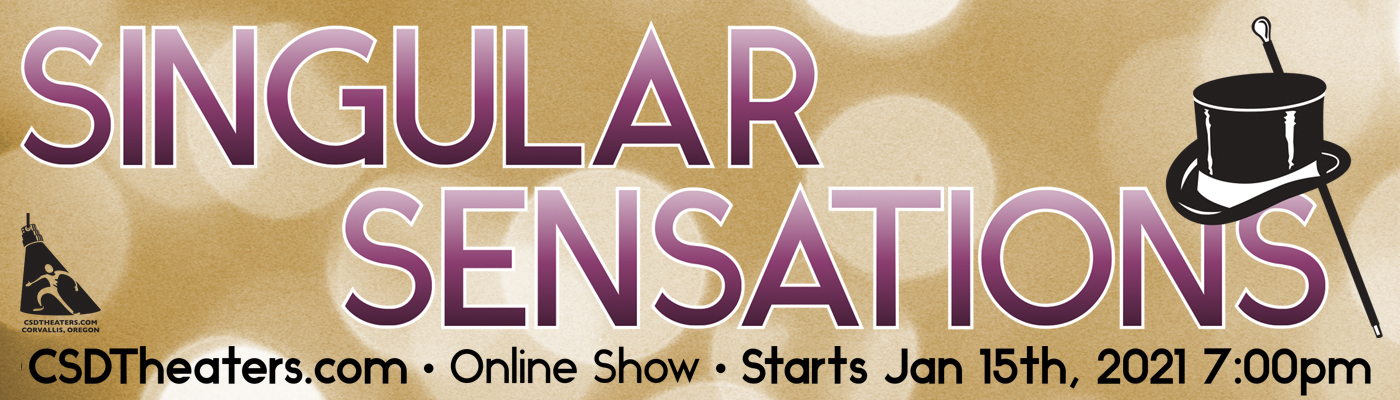 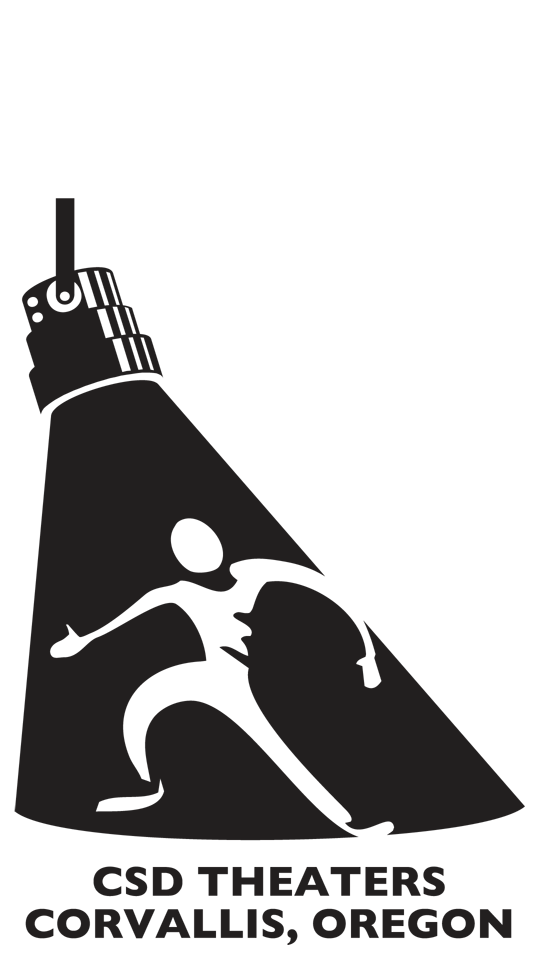 Ways we communicate (you must pick minimum of TWO):

Facebook:  “Singular Sensations CHS 2021”
Remind Text Service (do NOT download the app):
Send new message to #81010 Message= @singsenchs
Mz Wyatt for tickets or submission informationelizabeth.wyatt@corvallis.k12.or.us
Mz B for Directorial & Piece Selection information
Laura.Beck-ard@Corvallis.k12.or.us
Instagram: CSDTheaters (public)
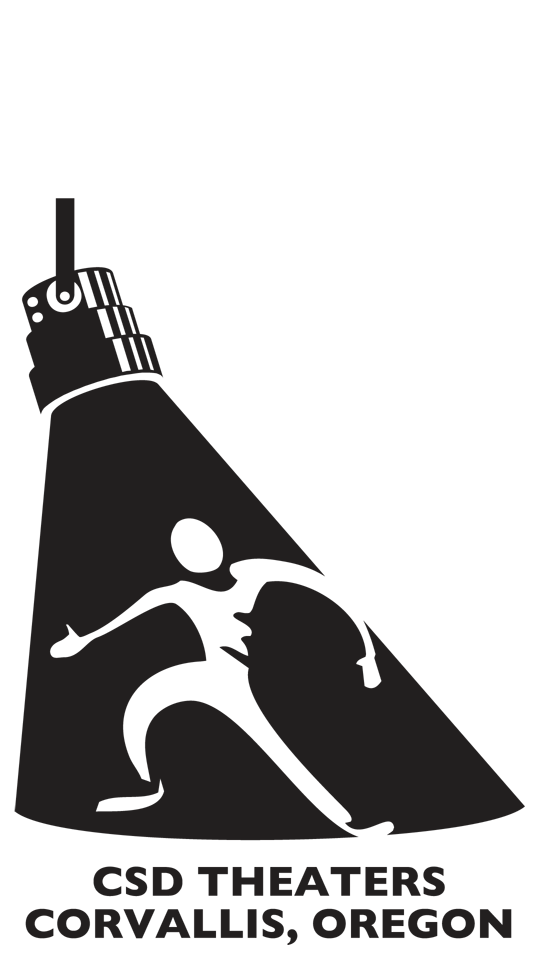 General Rule of Thumb:

Every show is a little different than the last – this one especially will be different!

If you “hear” information that sounds ”weird” or “wrong” from anyone, anytime, please email Mz B or Mz Wyatt for clarification.
Preferably before anyone gets upset.
We are always glad to clarify!

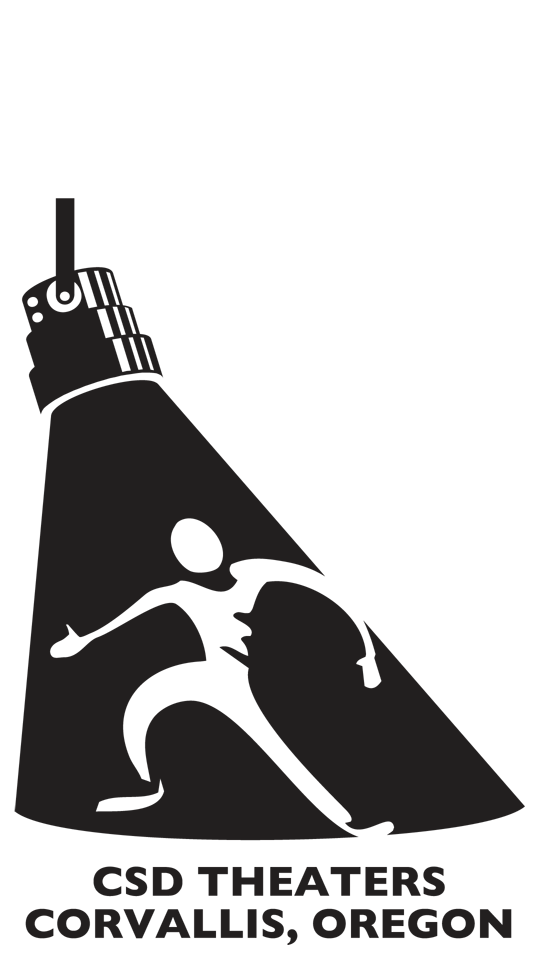 Help we need from parents:


Promotion Help (social media, and personal invites)


Thank you everyone! We are very excited about this project!